Попит. Пропозиція. Ринкова ціна.
Попит та пропозиція
Попит та пропозиція — економічна модель, що описує 
процес ціноутворення на ринку. 
Ця модель вводить поняття попиту та пропозиції в якості 
універсальних характеристик ринку та доводить, що, 
за умовами певних припущень, ці характеристики 
урівноважуються та приводять до встановлення певної 
ціни на даний товар.
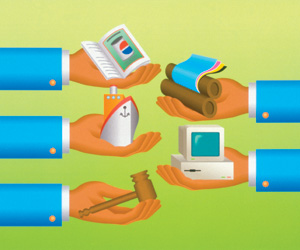 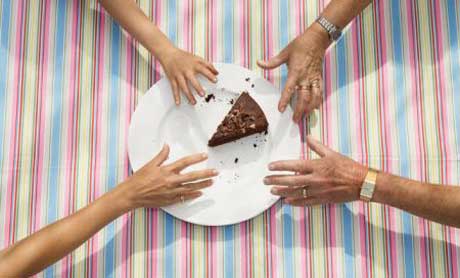 Що таке попит?
Попит — це запит фактичного або потенційного 
покупця, споживача на придбання товару за наявних
у нього коштів, що призначені для цієї покупки. 

Попит відображає, з одного боку, потребу покупця в деяких 
товарах або послугах, бажання придбати ці товари або 
послуги в певній кількості і, з іншого боку, можливість 
сплатити за покупку по цінах, що знаходяться в 
межах «доступного» діапазону.
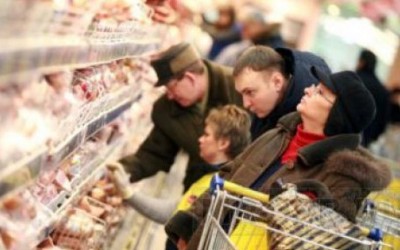 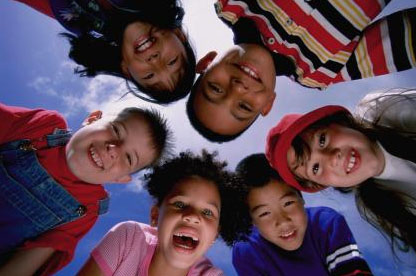 Суть закону попиту
Суть закону попиту — зворотна 
залежність між ціною товару і 
величиною попиту на товар 
(за інших рівних умов). 
Чим вища ціна, тим менше 
благ купить споживач, і, навпаки, 
менша ціна — більший попит. 
Залежність між двома
 змінними описується
 кривою попиту.
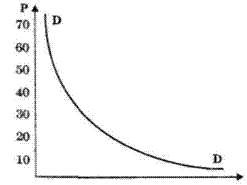 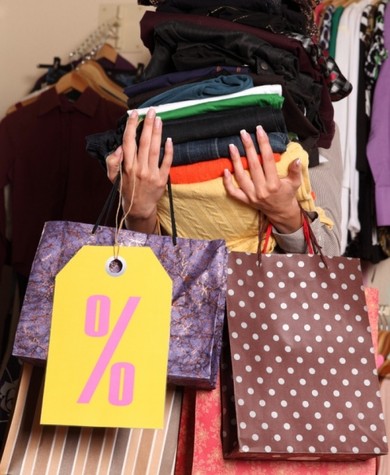 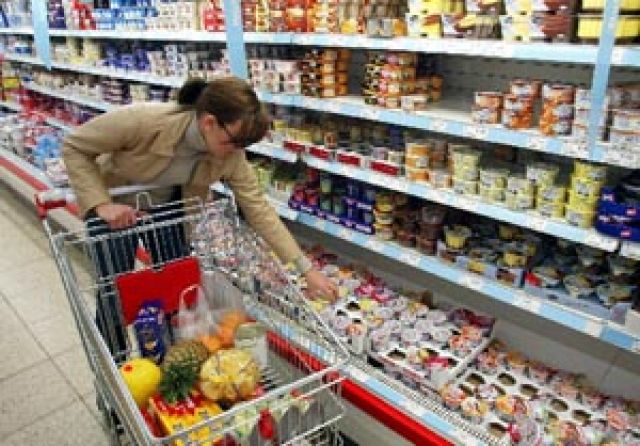 Крива попиту
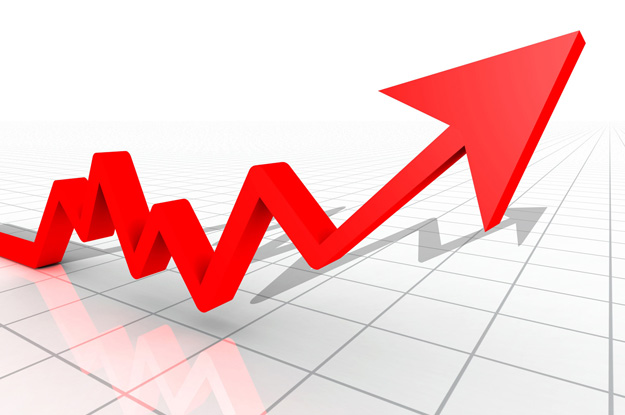 Крива попиту має негативний кут нахилу, 
оскільки залежність між ціною й 
обсягом є зворотною. Закон попиту, що 
описується його кривою, відбиває 
також процес спаду попиту в міру 
задоволення потреб покупця, бо кожна 
наступна купівля ідентичного товару, 
за принципом спадної корисності, 
принесе споживачу меншу вигоду, 
ніж попередня (другу пару 
кросовок ви купите в тому разі, 
якщо вона буде значно 
дешевша за першу).
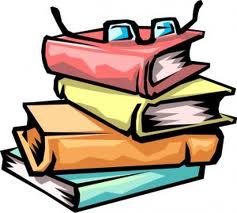 Що таке пропозиція?
Пропозиція характеризує можливість і бажання 
продавця (виробника) пропонувати свої товари 
для реалізації на ринку за певними цінами. 
Таке визначення змальовує пропозицію і відображає
 її суть з якісного боку.
 У кількісному плані пропозиція характеризується
 своєю величиною та об'ємом.
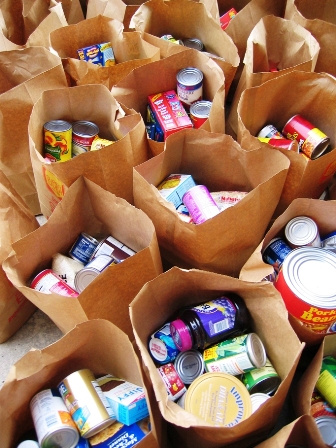 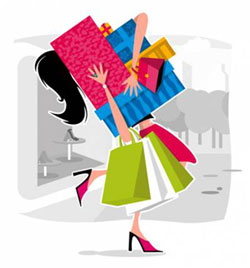 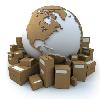 Закон пропозиції
Закон пропозиції — при інших незмінних чинниках 
величина (об'єм) пропозиції збільшується у міру 
збільшення ціни на товар. 

Зростання величини пропозиції товару при збільшенні 
його ціни обумовлене в загальному випадку тією обставиною,
 що при незмінних витратах на одиницю товару із 
збільшенням ціни росте прибуток і виробнику (продавцю) 
стає вигідним продати більше товару.
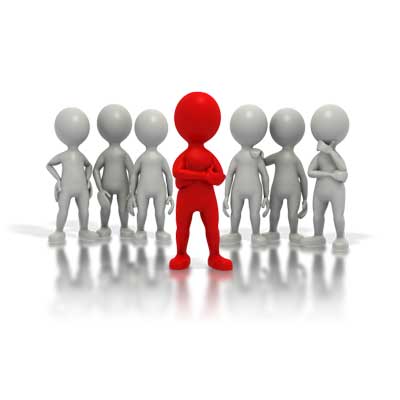 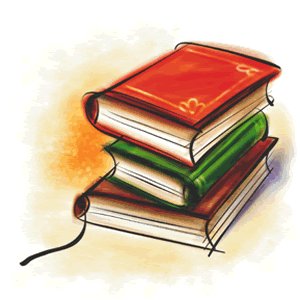 Крива пропозиції
Графік пропозиції (крива пропозиції) 
показує співвідношення між 
ринковими цінами і кількістю 
товарів, які виробники 
бажають запропонувати.
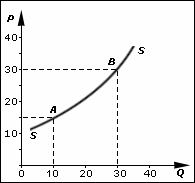 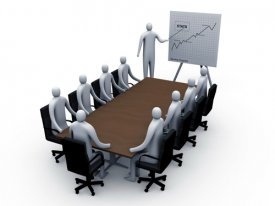 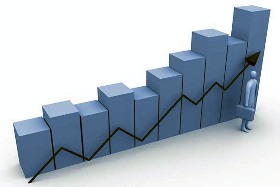 Чинники, що впливають на рух кривої пропозиції
Витрати виробництва.
 Як відомо товари, виготовляються 
фірмами заради прибутку. 
Наприклад, фірми вирощують пшеницю. 
Вони вирощують пшениці більше, 
тому що в цей час вигідніше продати 
пшеницю, ніж іншу культуру. І навпаки.
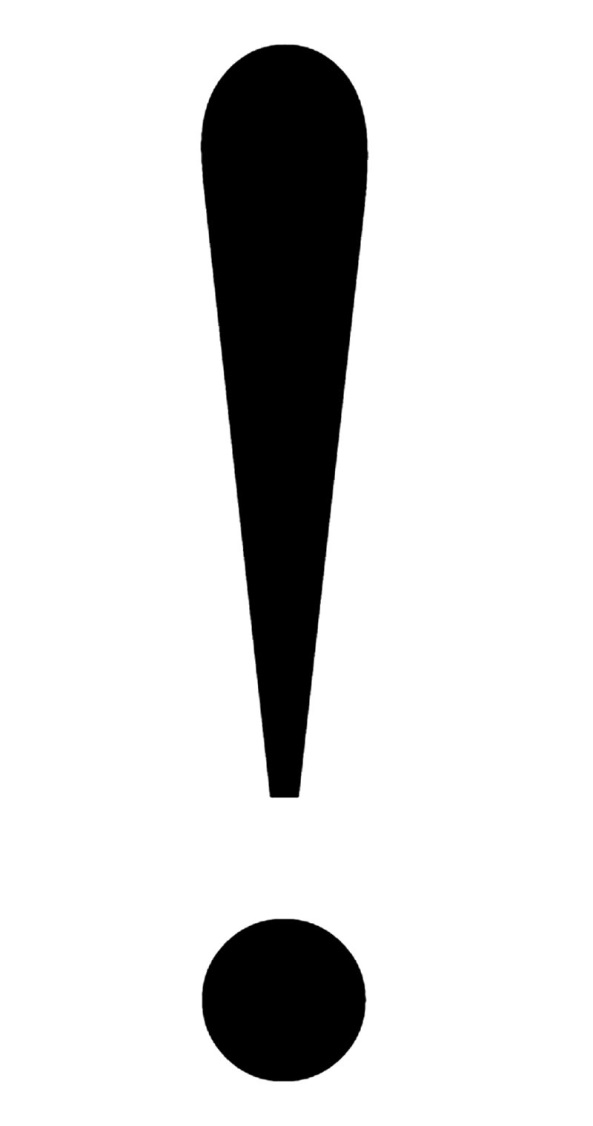 Технічний прогрес. Новий посівний
матеріал, більш ефективніший трактор, 
кращакомп'ютерна програма 
сівозміни — все це дозволяє фермерові 
понизити витрати виробництва і 
змінити пропозицію свого товару.
Еластичність
Рівень зміни попиту і пропозиції залежить від зміни 
цін на товари і величини доходів споживачів 
та інших факторів
Еластичність попиту — 
це показник, що виражає 
коливання сукупного
 попиту, викликані
 пониженням цін 
на товари і послуги.
Еластичність пропозиції —
 показник, що відтворює 
зміни сукупної пропозиції,
 які відбуваються у 
зв'язку зі зростанням цін.
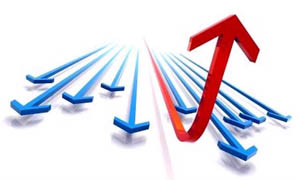 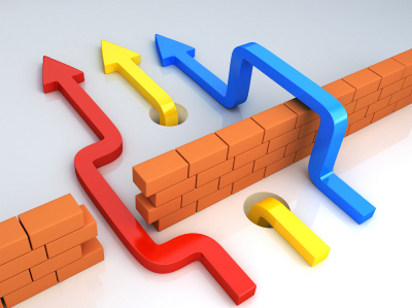 Ринкова ціна
Ціна — це грошова сума, що сплачується 
за конкретний товар.
Ринкова ціна встановлюється безпосередньо 
на ринку під впливом співвідношення попиту і пропозиції. 

Іноді таку ціну нази вають вільною;  вона не 
встановлюється спеціальними органами, 
не нав'язується згори.
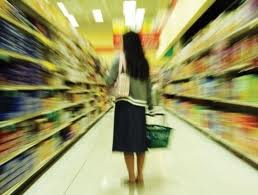 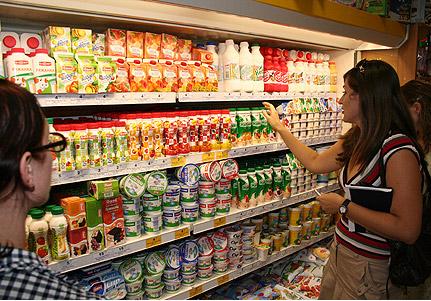 Ціна…
Ціна є важелем встановлення пропорцій у господарстві
 в умовах конкуренції. Якщо в країні панує монополія 
державної власності на засоби виробництва, ціна втрачає 
роль регулятора економіки, перестає бути поряд з 
конкурентною боротьбою рушійною силою розвитку виробництва
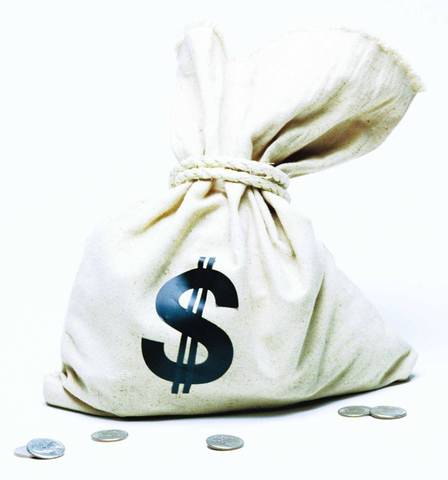 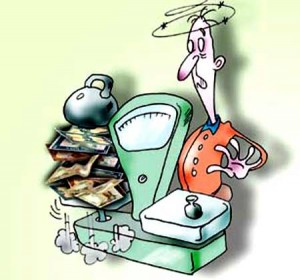 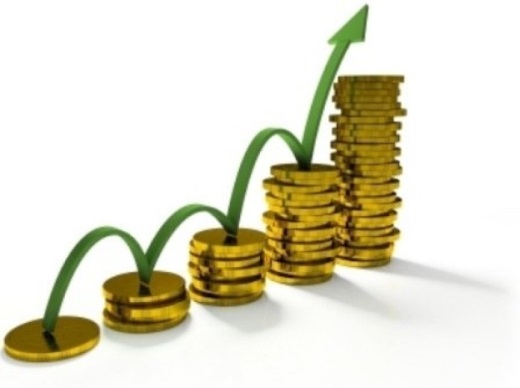 Ціна, що відповідає точці 
перетину кривих 
попиту й пропозиції,
називається ціною 
рівноваги або 
ринковою ціною
Зниження ціни товару сприятиме 
зростанню величини попиту 
та зменшенню пропозиції, 
доки не досягне точки рівноваги